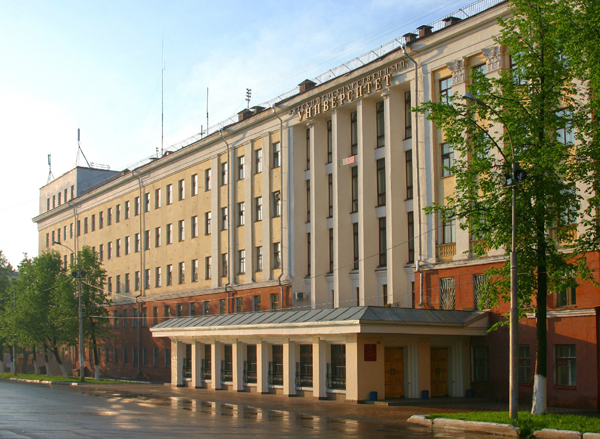 Управление проектами развития вуза: теория и практика В.Н. Пугач, ректор Вятского государственного университета
Анализ национального реестра сертифицированных специалистов в области управления проектами
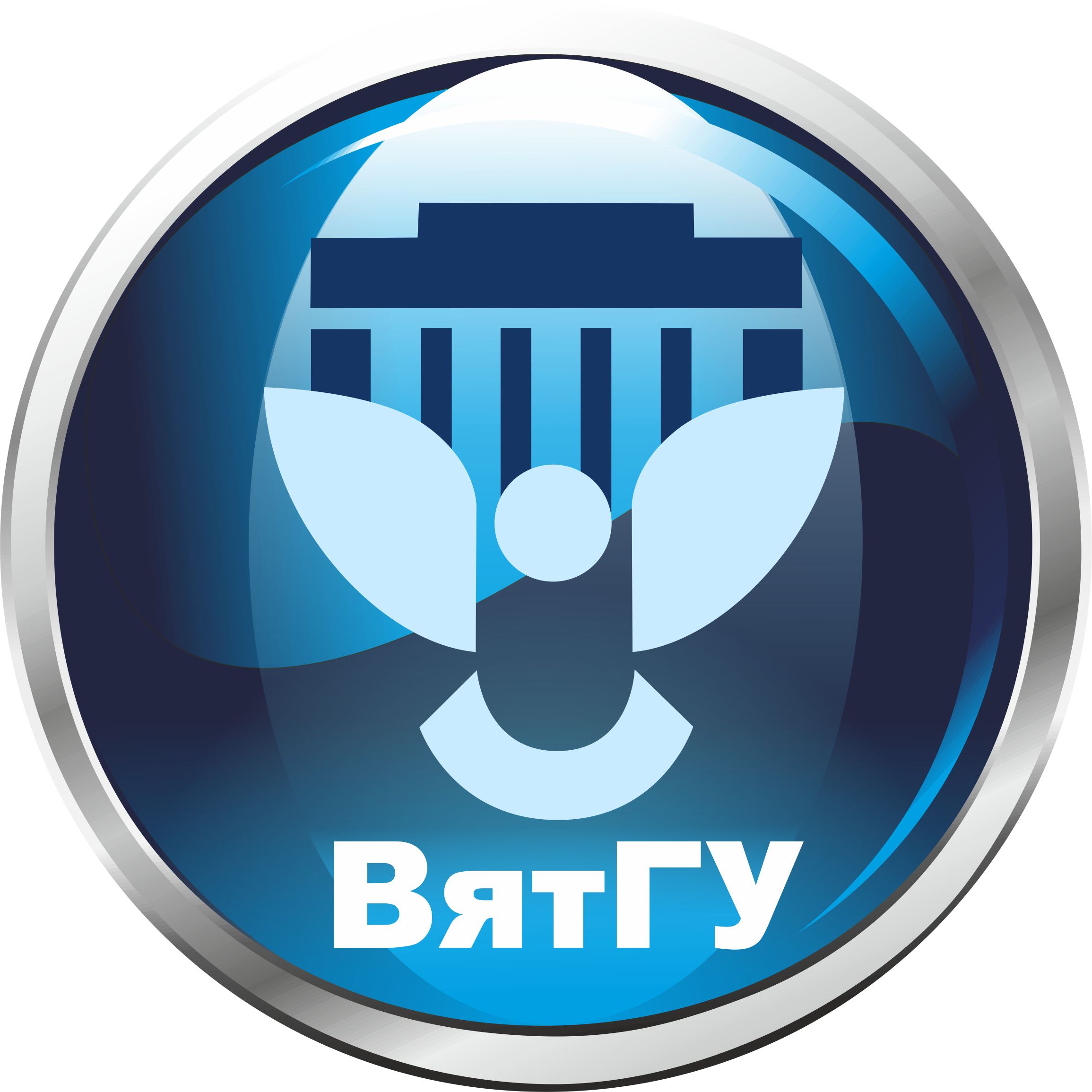 2 чел.
6 чел.
3710 чел.
17  чел.
108 чел.
133 чел.
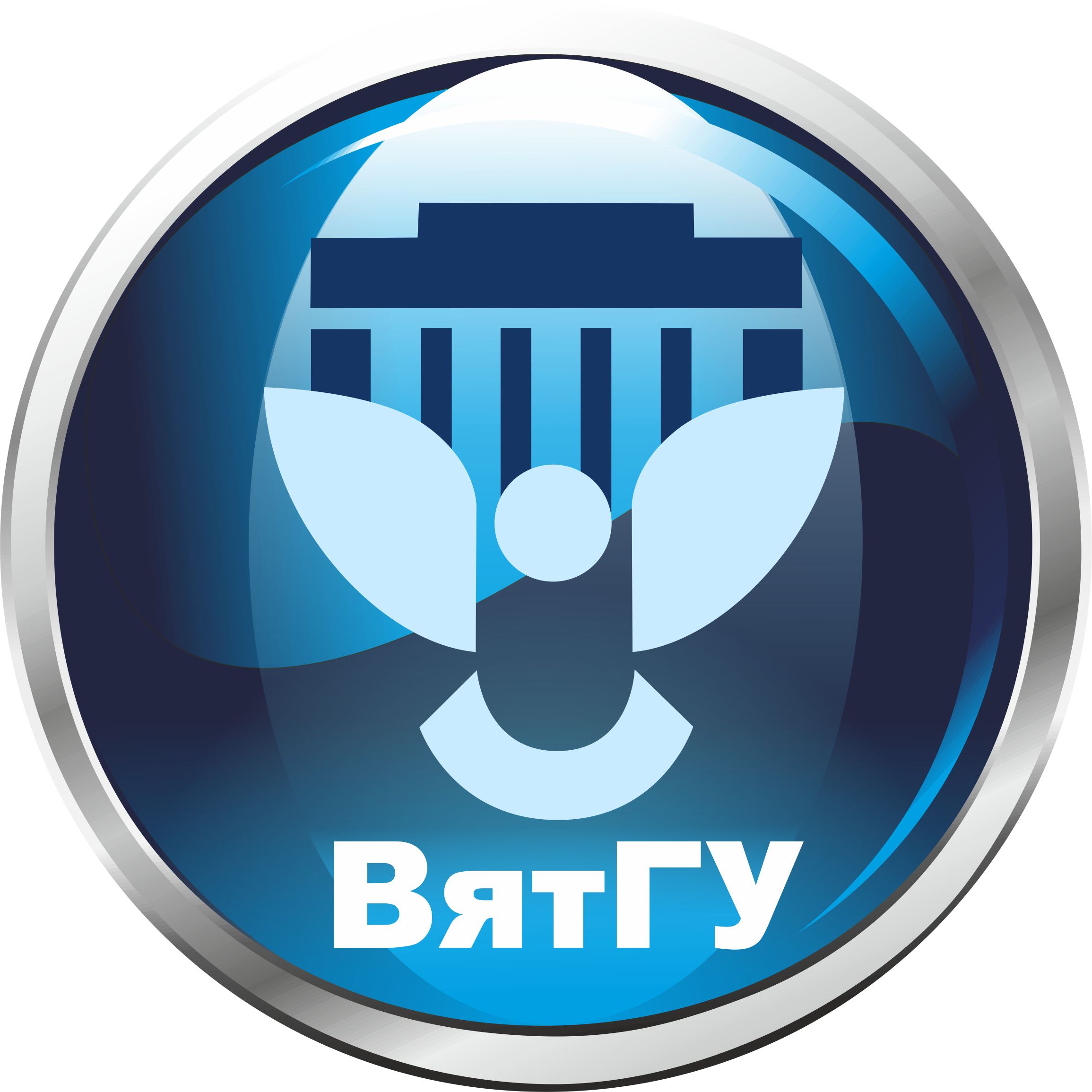 ВУЗ: проблема управления инновационными проектами
Традиционные методы организации деятельности вузов
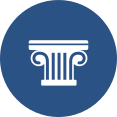 Отсутствие  единых шаблонов, процедур, методик, алгоритмов действий
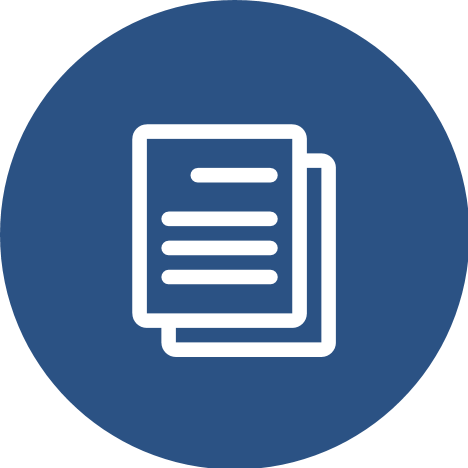 Низкий уровень развития проектных компетенций специалистов
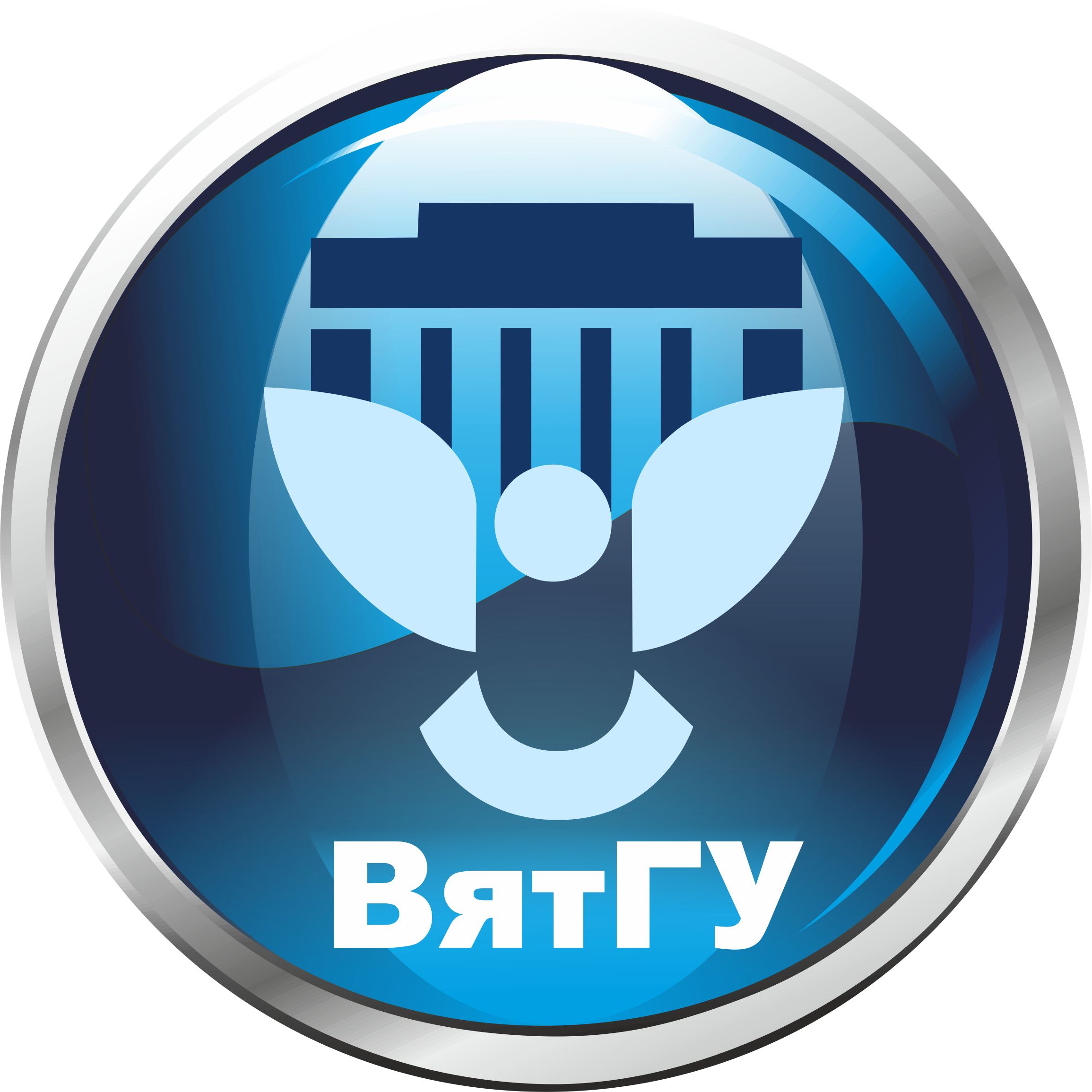 Типичные ошибки проектных команд
Несоответствие результата проекта запросам потребителей
Излишнее укрупнение работ
Слабое командообразование
Неосведомленность о рисках проекта
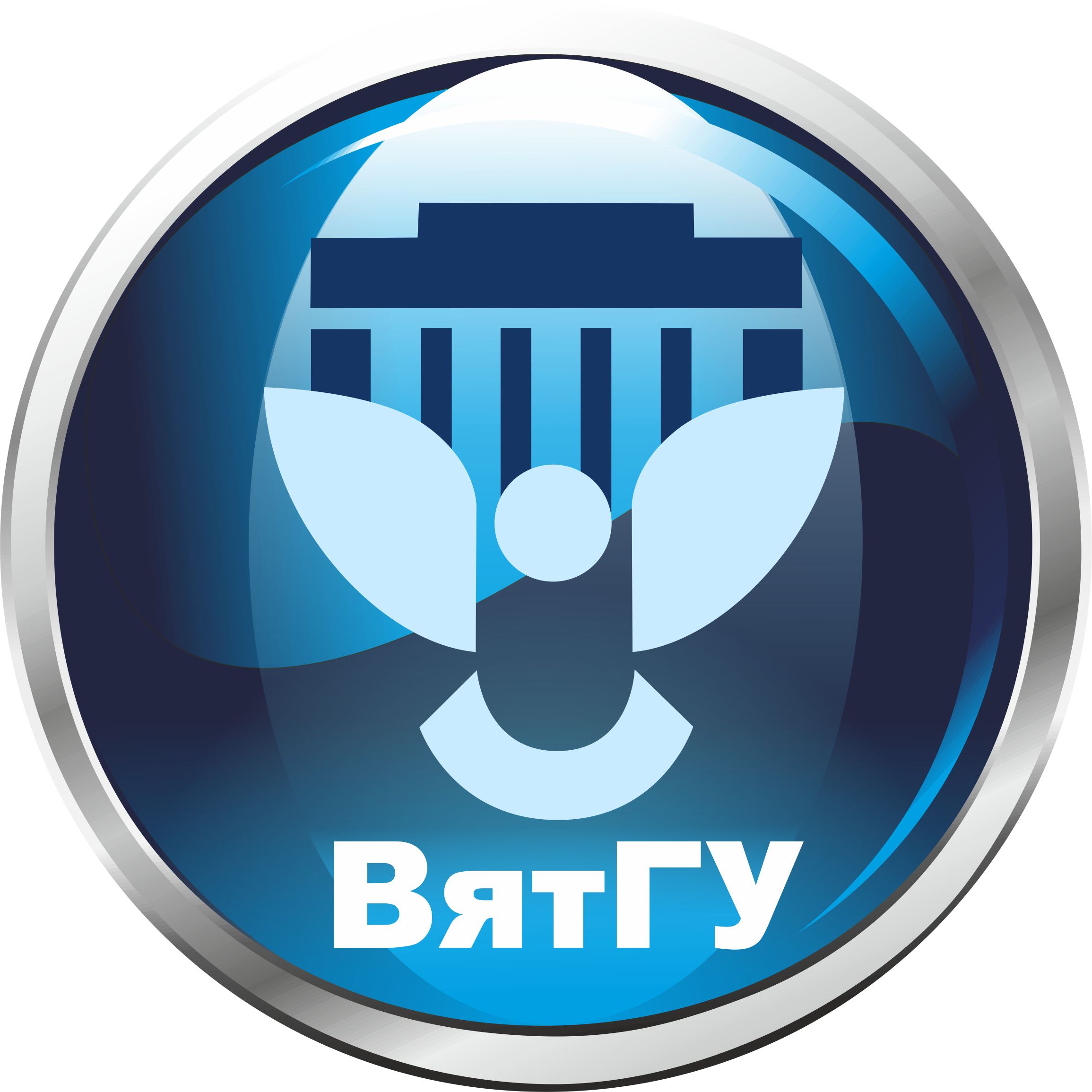 Методы преодоления ошибок
Обучение и сертификация  сотрудников всей вертикали управления вузом
Обучение на конкретных кейсах
Усложнение роли в проекте: 
от члена команды 
до руководства проектами
Архив проектов (шаблонов, процедур, методик, 
алгоритмов, кейсов)
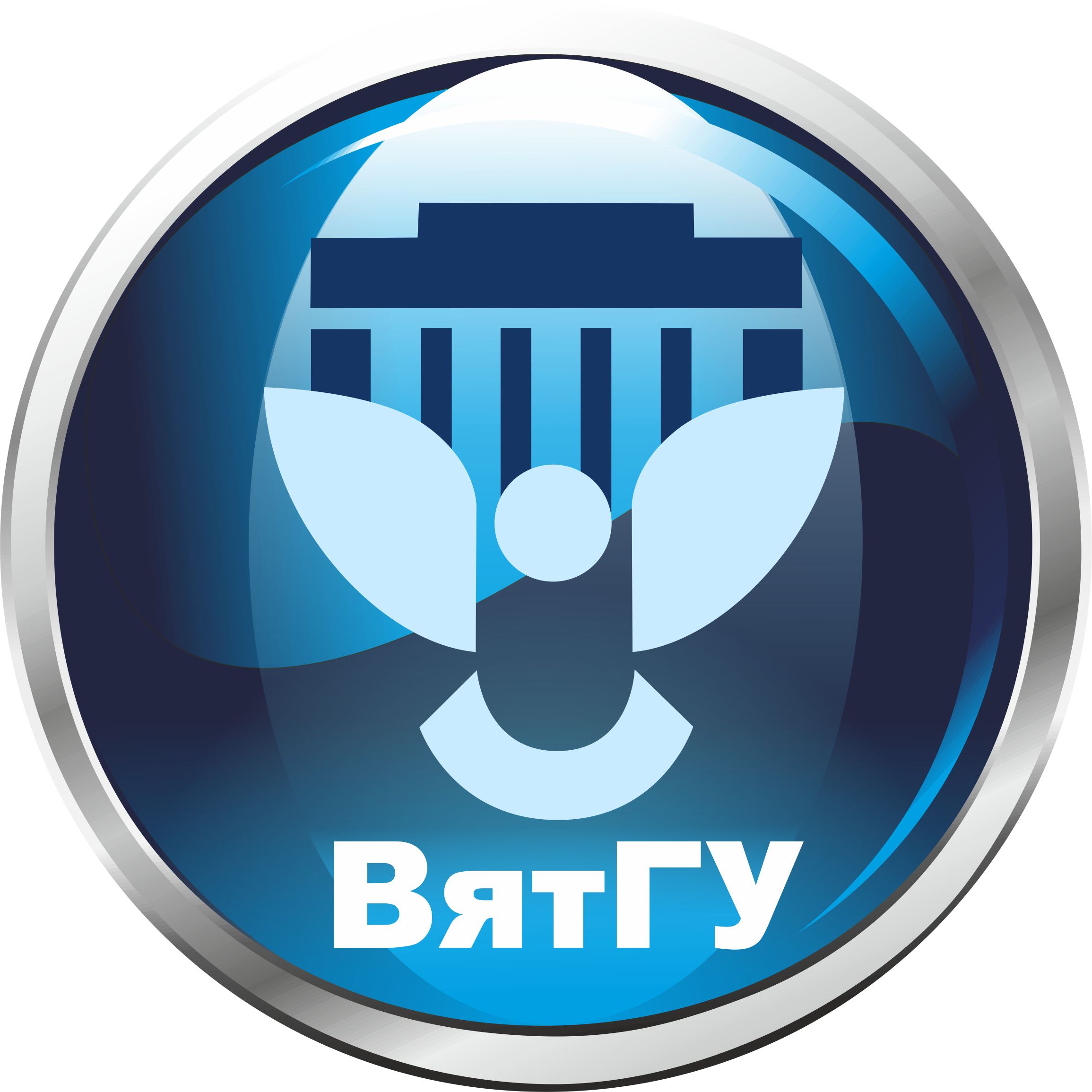 Проектный офис
ЕДИНАЯ МЕТОДОЛОГИЯ
СТАНДАРТЫ 
ПРОЦЕДУРЫ И ШАБЛОНЫ
КОНСУЛЬТАЦИОННАЯ И АДМИНИСТРАТИВНАЯ ПОДДЕРЖКА РУКОВОДИТЕЛЕЙ ПРОЕКТА
КООРДИНАЦИЯ ПРОЕКТОВ
ПОДГОТОВКА АНАЛИТИЧЕСКОЙ И 
ОБОБЩЕННОЙ ОТЧЕТНОСТИ ДЛЯ СТЕЙКХОЛДЕРОВ
технологии
качество
проектный офис
мониторинг
проекты
стабильность
программа развития
проект
проектный офис
РАЗВИТИЕ
активность
моделирование
реализация проектов
проектный офис
инфраструктура
проектный офис
проект
проект
эффективность
деятельность
стратпроекты
реализация
проектный офис
формирование
надежность
проектный офис
логичность
проектный офис
проектные команды
ресурсы
разработки
реализация
проекты
ПРОЕКТНЫЙ ОФИС
проектный офис
сфера управления
партнеры
результаты
стратпроекты
проектный офис
проект
стратпроекты
сертификация
система
реализация
обучение
деятельность
исполнение
ПРОФЕССИОНАЛИЗМ
МОТИВАЦИЯ
профессиональные навыки
проект
проект
проектный офис
проект
инфраструктура
моделирование
реализация
практика
алгоритмы
проект
модель
риски
стратпроекты
инновации
система
проектный офис
эффективность
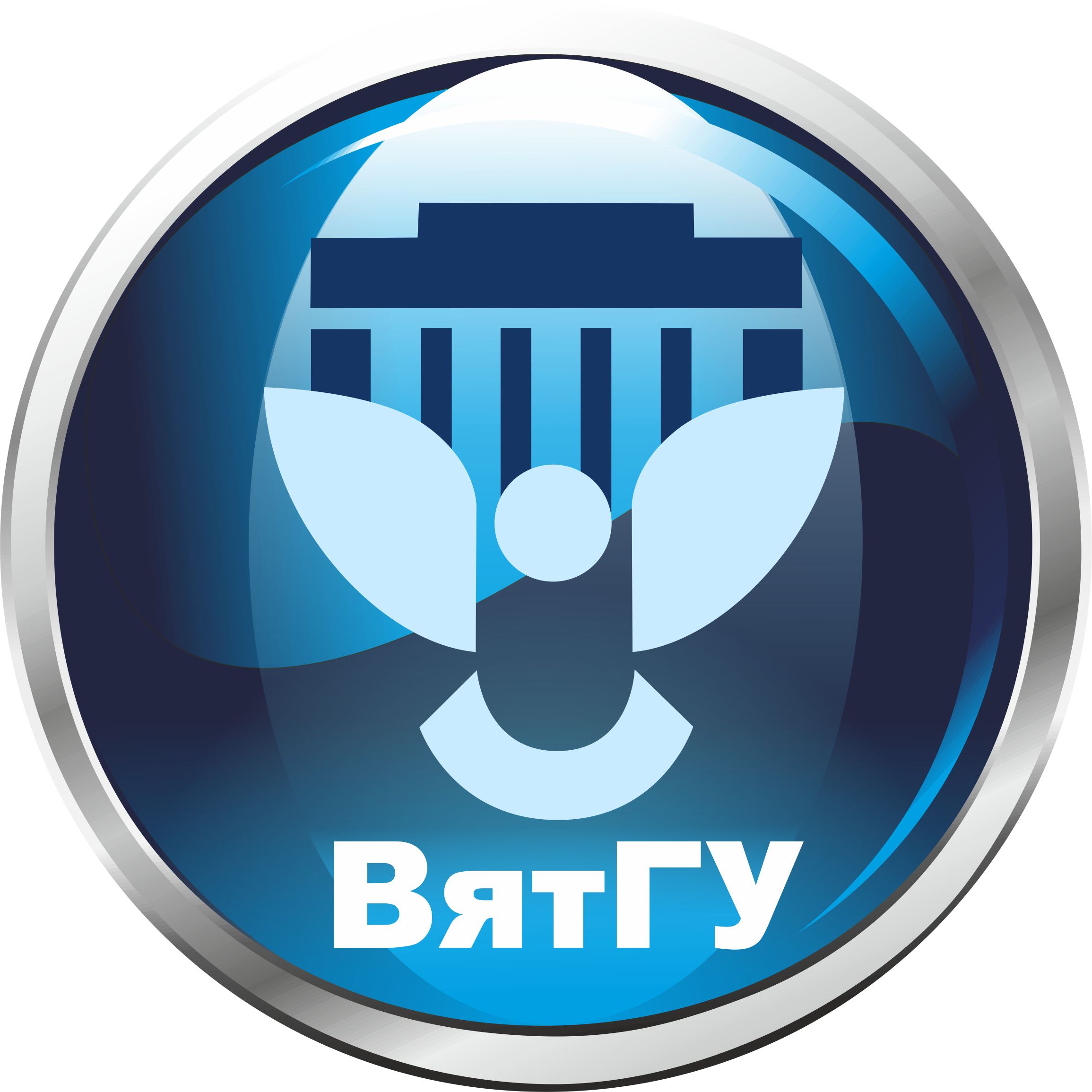 Спасибо за внимание!
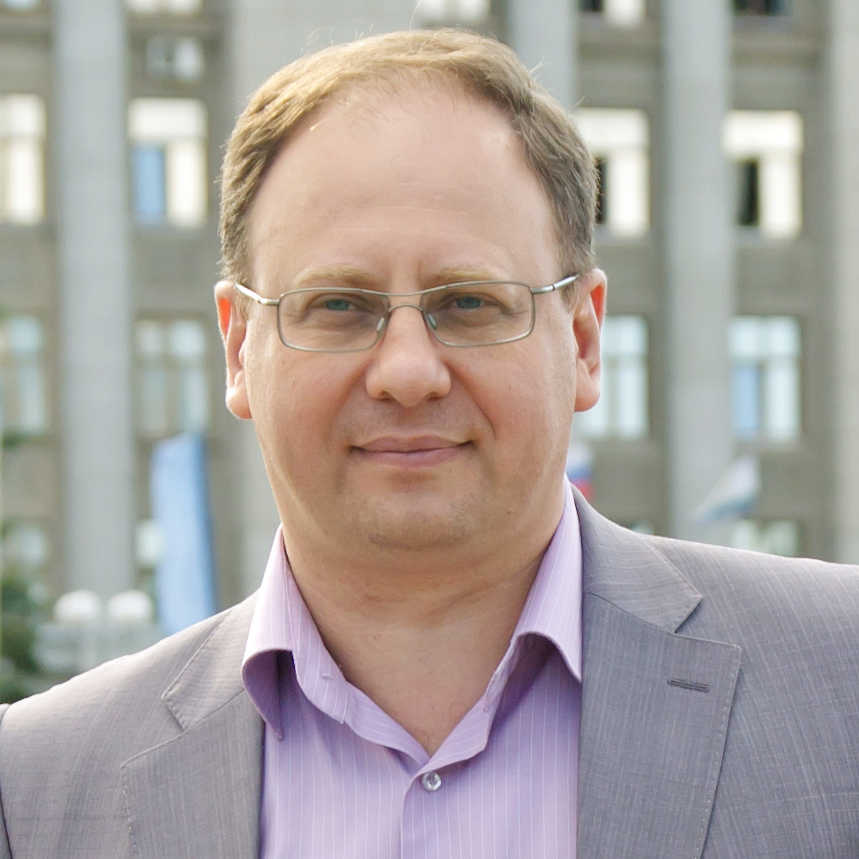 Пугач Валентин Николаевич, 
ректор Вятского государственного университета
610000, РФ, Кировская область, г. Киров, ул. Московская, д.36
rector@vyatsu.ru,  тел. 8 (8332) 64-65-71